Final Exam
Friday, Dec 12
8:00am – 10:00am
ST 145

Beyond rote memorization, concepts!
» understand the terms
» compare and contrast
» apply
Emphasis on latter half of course (post-midterm)
» only one or two questions on pre-midterm stuff

Anything I asked you to write down in class! Fair game! (hint hint)
Revise your lecture notes
Revise your tutorial notes

Highlight and summarize important terms and concepts
1
Questions about final?
2
Last Lecture & NUIs
CPSC 481: HCI I
Fall 2014
Anthony Tang
3
Outline
NUIs & Reality-based interfaces

Future of User Interfaces

My thoughts and goals

Research in HCI
4
Natural User Interfaces
NUI = f(input / output capabilities, human capabilities)
NUI = feelings of efficacy
5
Scything
6
[Speaker Notes: http://www.youtube.com/watch?v=49NqwfaiMt8
http://www.youtube.com/watch?v=ns2Hbbw3RQE

Taking advantage of physical capabilities, naïve physics, understanding of the world
Allows]
Reality-Based Interfaces
One way of thinking about “Natural User Interfaces” -> ‘Reality-based interfaces’
» Robert Jacob et al., 2008

In spite of the name, they are not advocating necessarily re-creating reality; instead, advocating leveraging our understanding of “reality” for design
7
[Speaker Notes: http://www.cs.tufts.edu/~jacob/papers/chi08.pdf]
Reality-Based Interfaces - Themes
We are good at the following things already, so design/build interfaces that leverage these skills!!

Naïve physics
Body awareness & skills
Environment awareness & skills
Social awareness & skills
8
[Speaker Notes: http://www.cs.tufts.edu/~jacob/papers/chi08.pdf]
Urban Resource Planner
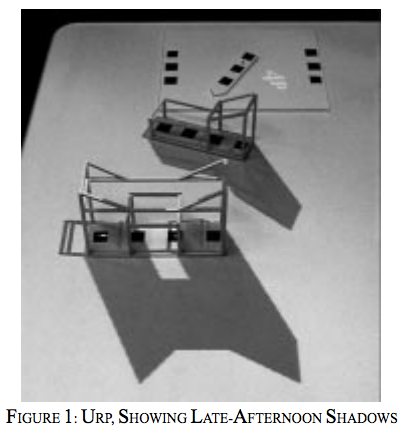 Makes use of naïve physics, and knowledge/understanding of environment and physical space
Moves body to change viewpoints
No need to share “a screen”, it is a physical workspace
9
[Speaker Notes: Trade-offs
Building material is manipualted with a wand – reality & expressive power trade off
Easy to change position, but difficult to change the shape of buildings (reality/practicality; reality/expressive power)
http://tangible.media.mit.edu/project/io-bulb-and-luminous-room/]
Tradeoffs
Expressive Power: people can perform a variety of tasks in the application domain
Efficiency: users can perform a task quickly
Versatility: users can perform many tasks from different application domains
10
Tangible Video Editor
Each block represents a video clip
Videos can be edited by physically moving blocks around
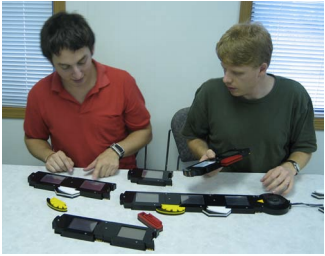 [Speaker Notes: http://www.cs.tufts.edu/~jacob/papers/tei07.zigelbaum.pdf]
Trade-offs
URP
Versatility: With URP, users cannot perform many tasks from different application domains – they are limited to the one domain that URP supports.
Tangible Video Editor
Expressive Power: people are limited to very simple types of video editing operations
Efficiency: while perhaps useful for a novice, this would slow down an expert
Versatility: only good for video editing! :-\
Questions about final?
13
Future of User Interfaces
Which of the interfaces in these video are probable to be used in five years? In ten years?

Which of the interfaces looks most useful? Least useful?

What does this make you think of?
14
Microsoft Productivity Future Vision (2011)
15
[Speaker Notes: http://www.youtube.com/watch?v=t5X2PxtvMsU
https://www.youtube.com/watch?v=a6cNdhOKwi0]
i/o Brush
16
[Speaker Notes: http://web.media.mit.edu/~kimiko/iobrush/]
Questions about final?
17
My Thoughts
Sensitivity

Spaces for possible designs

Motivating good design practices
18
[Speaker Notes: Sensitivity to good/bad design  things you “know”, but it wasn’t pointed out

Showing you that even with simple projects, there are a wide space of possible designs
--working in teams
--across teams, same project
--communication to users, but also about and of ourselves

When asked, there are no “right” answers. There are definite “wrong” answers. Goal: teach you to identify the tradeoffs in different possible designs

Motivating good design practices
-- helping you to identify these tradeoffs]
More Thoughts
Humbling you and your intuitions

Teaching a certain “logic” to design
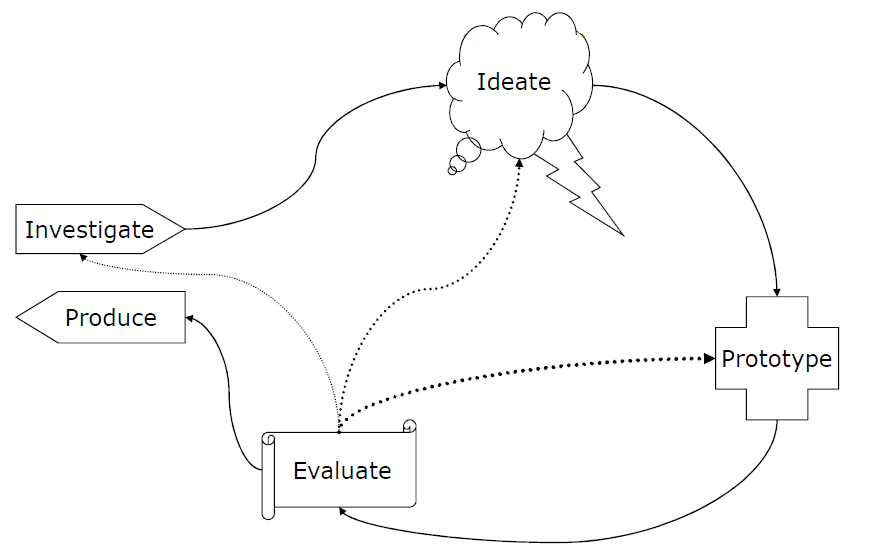 19
[Speaker Notes: Showing that even your best efforts are sometimes not good enough
--Showing your interface to real users: what do they think?

Backing up the logic with foundation knowledge]
Another thought
20
[Speaker Notes: Design is as much about figuring out how to fit a set of features into a system as it is about reducing the feature set – not just visual feature set, but also which features to actually include]
In the “real” world…
Identify and test assumptions about design/use

Design, even in little ways, with a deeper understanding of who your users may be
» not always “end-user” as in consumers
21
Questions about final?
22
Thanks!
We’re done! 